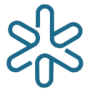 Instituto de Física
Universidade de São Paulo
Disciplina 4300255
Mecânica dos Corpos Rígidos e dos Fluidos
Rolamentos
Rotação sem escorregamento
X
Há muitas situações em que se puxa uma corda enrolada em torno de um cilindro.
Se a corda não escorregar no cilindro, 
sua velocidade linear deve ser igual á velocidade tangencial na borda do cilindro:
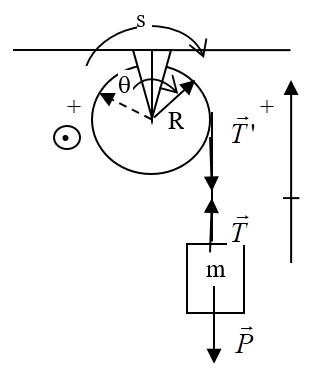 Podemos também, analisar da seguinte maneira:
O deslocamento do corpo para baixo corresponderá ao ângulo   que a polia descreverá,  = S/R ou S=R, cuja derivada fornece as velocidades linear e angular: v = R  tratando-se de um eixo fixo, na ausência de escorregamento.
Na ausência de escorregamento
Se derivarmos a expressão em relação ao tempo, 

encontramos a relação entre a aceleração tangencial e 
a aceleração linear da corda motriz.
Vejamos o caso de um corpo pendurado por uma corda que passa por uma polia cujo momento de inércia em relação ao próprio eixo seja I com um raio R. Não existe atrito entre a polia e o seu rolamento entanto que a corda não escorrega na borda da polia.
Como calcular a tensão na corda e a aceleração no corpo?
Os sistemas de coordenadas a adotar são: 

Na polia, o sistema anti-horário positivo 
e para o corpo, a orientação positiva para cima.
+
g
No corpo pendurado
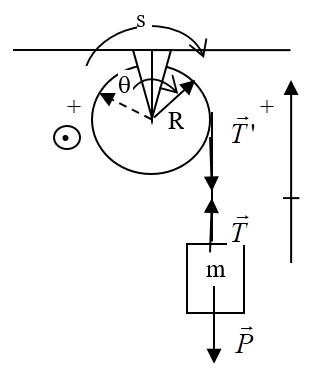 Então
-mg+ T = -mTR2
                       I
T + mTR2 = mg
            I
T (1 + mR2 ) = mg
            I
Veja que T sai com sinal positivo, quer dizer que o sinal que escolhemos está certo!!!
Com o valor de T, 

a aceleração do corpo fica
g
Está certo já que o corpo acelera contra o referencial adotado.
Então
Se I = 0, pela expressão, então T = 0, e a = g, como esperávamos.
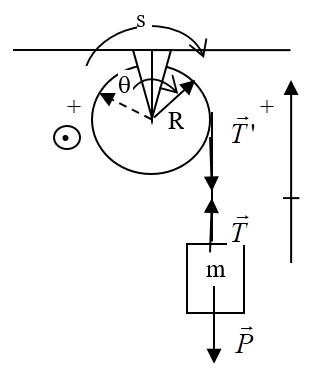 Se I tender a ∞  (I>>MR2) T  Mg  e a  0
A melhor aproximação de uma polia é que ela seja um disco. Assim: I =mR2/2.
Substituindo, obtemos 
T = (mR2/2)Mg/( mR2/2+MR2).
Potência
Lembremos que para alterar a energia cinética de um corpo deve ser executado um trabalho sobre ele, e que o trabalho de uma força é dado por:
e que potência de uma força pode ser calculada como o trabalho exercido por unidade de tempo da seguinte maneira
então, quando o corpo varre um ângulo d, a partícula cobre uma distância s
Desta forma,  o trabalho da força fica:
e a taxa temporal do trabalho efetuado pelo torque é a potência do torque (produto escalar)
Problema 3 lista 3. (Tipler Cap 9, E 54) Uma carga de 2000 kg é içada, à velocidade constante de 8 cm/s, por um cabo de aço que passa por uma polia de massa desprezível e que é tracionado pelo tambor de um guincho, como mostra a figura ao lado. O raio do tambor é de 30 cm. a) Que força deve exercer o cabo sobre a carga? b) Que torque deve exercer o cabo sobre o tambor do guincho? c) Qual a velocidade angular de rotação do tambor? d) Com que potência o motor aciona o tambor?
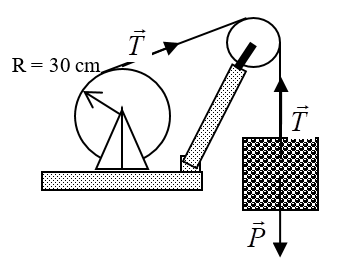 a) Adotando o referencial positivo para cima na carga e anti-horário no tambor, temos as seguintes equações de movimento:
Como a carga sobe com velocidade constante, a aceleração linear é nula e a angular é só aceleração centrípeta do tambor.
As tensões possuem igual módulo, por se tratar de uma polia de massa desprezível, que vira a orientação do cabo, e aplicando os sinais dos referenciais adotados, sabendo que
Então, a força que o cabo deve exercer sobre a carga é de ~20000 kg.m/s2.
b) O torque do cabo sobre o tambor do guincho é:
Direção e sentido do torque da corda sobre o tambor
c) Conhecemos a velocidade com que a carga é içada, portanto sabemos a velocidade tangencial no tambor. Assim:
d) O torque e a velocidade angular são constantes, então:
Positivo, porque é o motor quem está fazendo a força para enrolar a corda
Problema 4 lista 3.  (Tipler Cap 9, E 68) Os dois corpos de uma máquina de Atwood têm as massas m1 = 500 g e m2= 510 g, respectivamente, e estão ligados por um fio de massa desprezível que passa por uma roldana sem atrito com  o eixo, como mostra a figura à direita. A roldana é um disco homogêneo de 50 g de massa e 4 cm de raio. Não há escorregamento do fio sobre a roldana. a) Calcular a aceleração dos dois corpos. b) Qual a tensão do ramo do fio que suporta a massa m1? E no ramo que suporta a massa m2? Qual a diferença entre as duas? c) Quais seriam as respostas anteriores se fosse desprezada a massa da polia?
Adotaremos o referencial positivo para cima e anti-horário na polia.
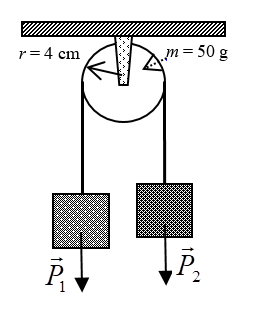 1) Analisando cada corpo individualmente
Quando 1 sobe, 2 desce assim:
Então, no bloco 1 vale:
No corpo 2:
+
+
Dado que não há escorregamento do fio sobre a roldana,
Sempre imaginando que o corpo 1 sobe, a polia girará em sentido horário, portanto:
,
,
Substituindo  e I, temos:
Substituindo T1 e T2 , temos
b) Substituindo a na relação pata T1:
A diferença entre as duas é igual a 0,002 N
Substituindo a na relação  para T2:
c) Se desconsiderarmos a massa da polia não haveria diferença entre as duas tensões, assim:
como
a aceleração seria a = 0,097 m/s, porque a massa da polia é 10% da massa de cada bloco
Assim
Substituindo a na relação para T2
Problema 5 lista 3.  (Tipler Cap 9, E 70) Um cilindro homogêneo, de massa M e raio R, tem uma corda enrolada na sua superfície. A corda tem uma ponta fixa e o cilindro cai verticalmente, como mostra a figura. a) Mostrar que a aceleração do cilindro está dirigida para baixo e tem módulo a = 2g/3. b) Calcular a tensão na corda.
Da análise das forças, temos:
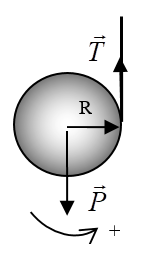 Para a rotação,
para a translação.
que deverá ser analisado para um eixo de rotação que passa pelo centro de massa ou  pelo eixo instantâneo de rotação.
Dado que não há escorregamento, o vínculo entre as duas acelerações é:
1) Analisando desde o eixo instantâneo de rotação
Nesse ponto, a força T não faz torque, porque está diretamente aplicada no eixo de rotação, assim:
Pelo teorema dos eixos paralelos, considerando a inércia rotacional do centro de massa como à de um cilindro cujo eixo de rotação passa pelo centro e é perpendicular a base:
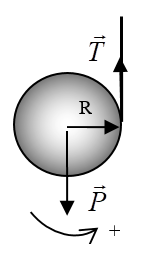 Quem produz torque em relação ao eixo instantâneo de rotação é o peso do cilindro, assim:
Substituindo:
Conhecida a aceleração do corpo, pode ser determinada a tensão na corda, 
esta vez nos posicionando no centro de massa:
Problema 6 lista 3  (Tipler Cap 9, E 71) O cilindro do problema anterior é mantido por uma pessoa que segura a ponta da corda e acelera para cima, de modo que não há movimento do centro de massa do cilindro. Calcular: a) a tensão na corda, b) a aceleração angular do cilindro, c) a aceleração da corda para cima.
+
Pela segunda lei de Newton:
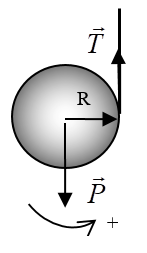 a)
de acordo com o enunciado, aCM = 0
e
Mas:
como
b)
Assim:
c)
dado que at = R,